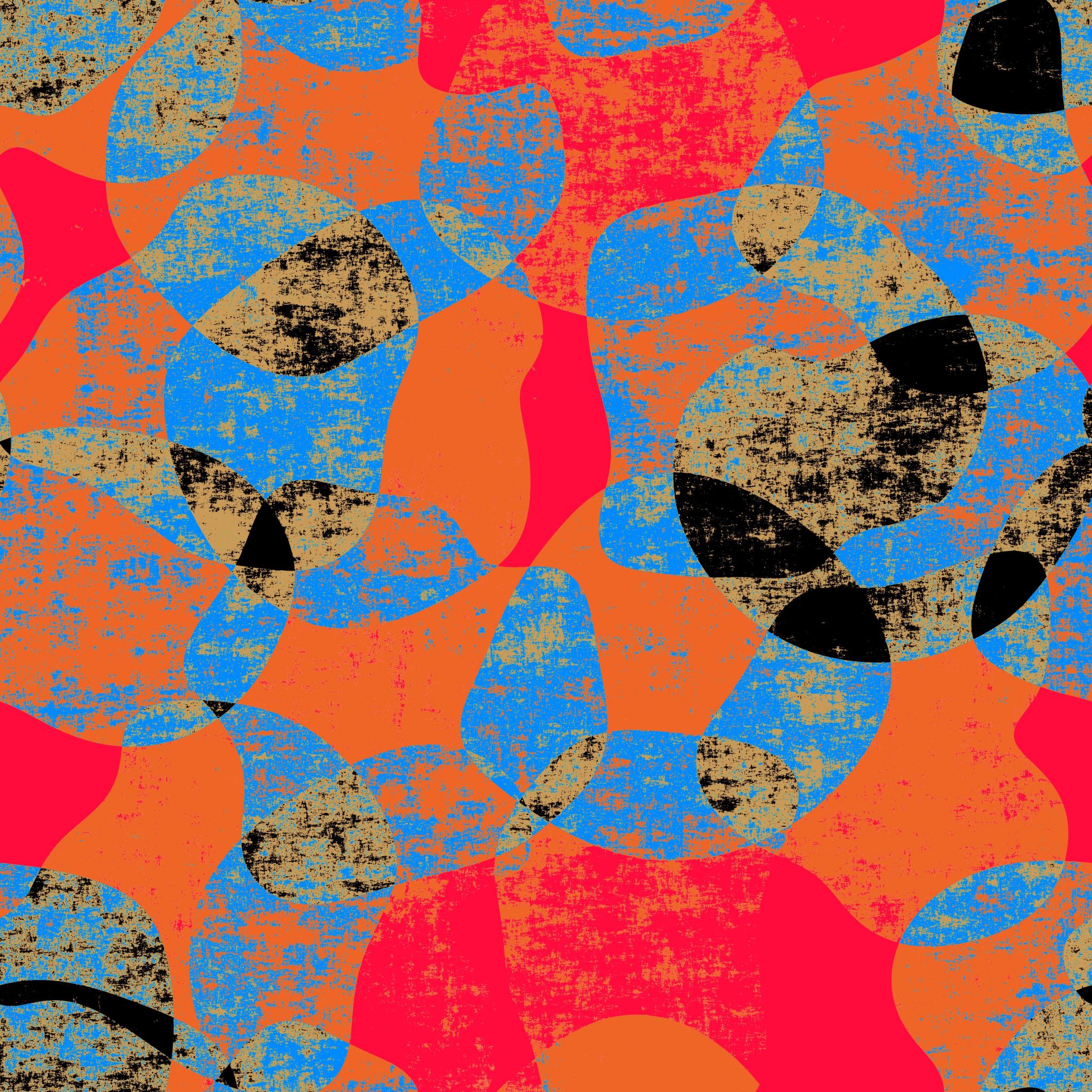 Mrs Alsey’s Great Picture Quiz
Can you guess what the picture is from the zoomed in pictures?
Good Luck!
What is it? I have 8 in my garden!
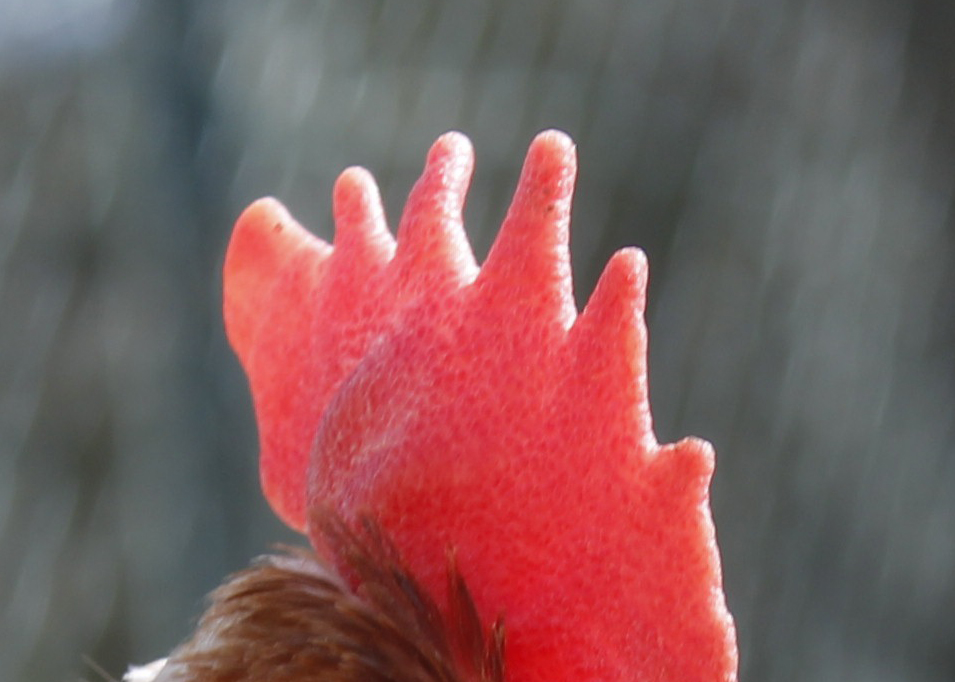 That’s right it’s a chicken!
What is it? You might have one on your wrist!
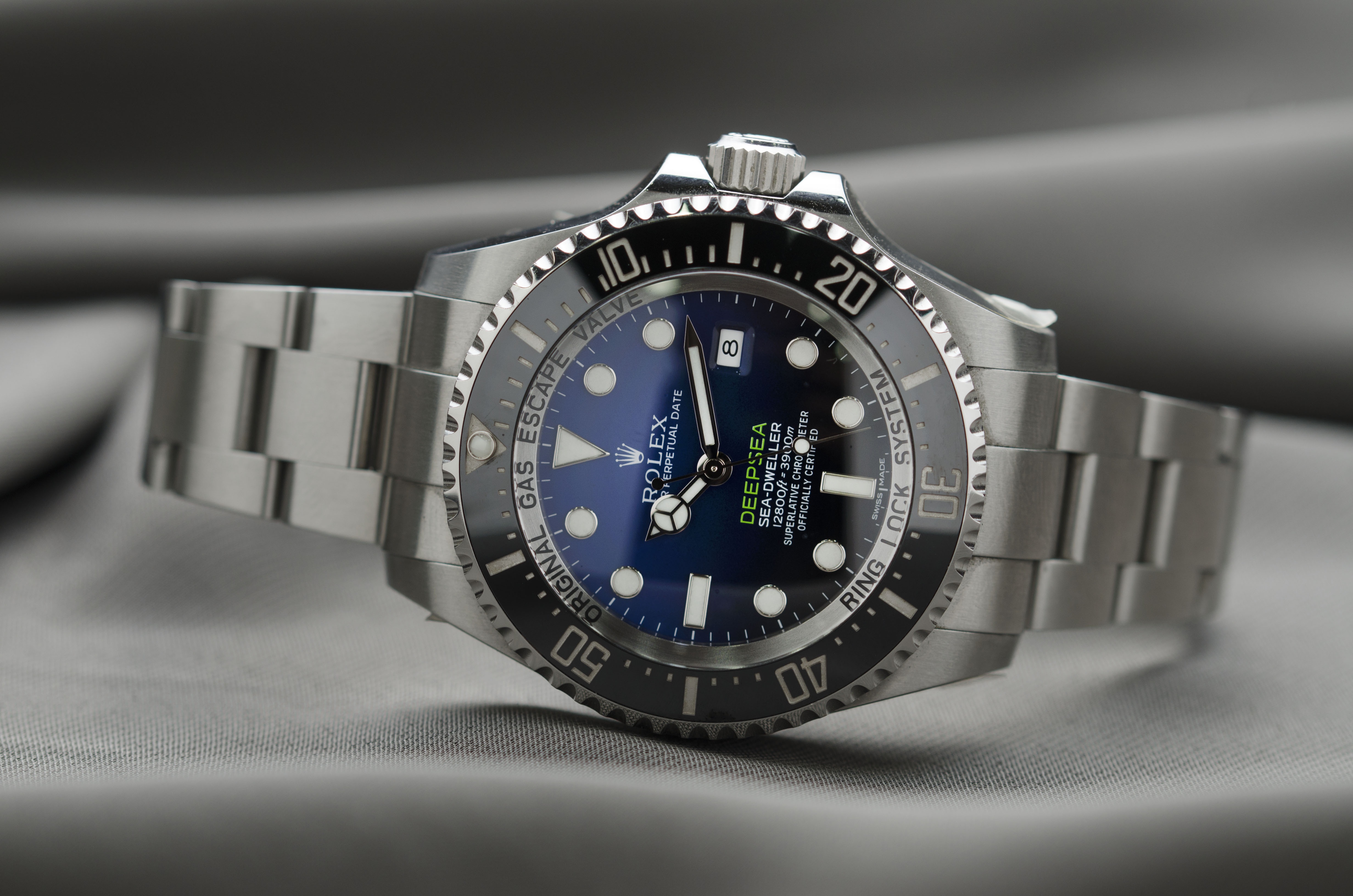 That’s right it’s a watch!
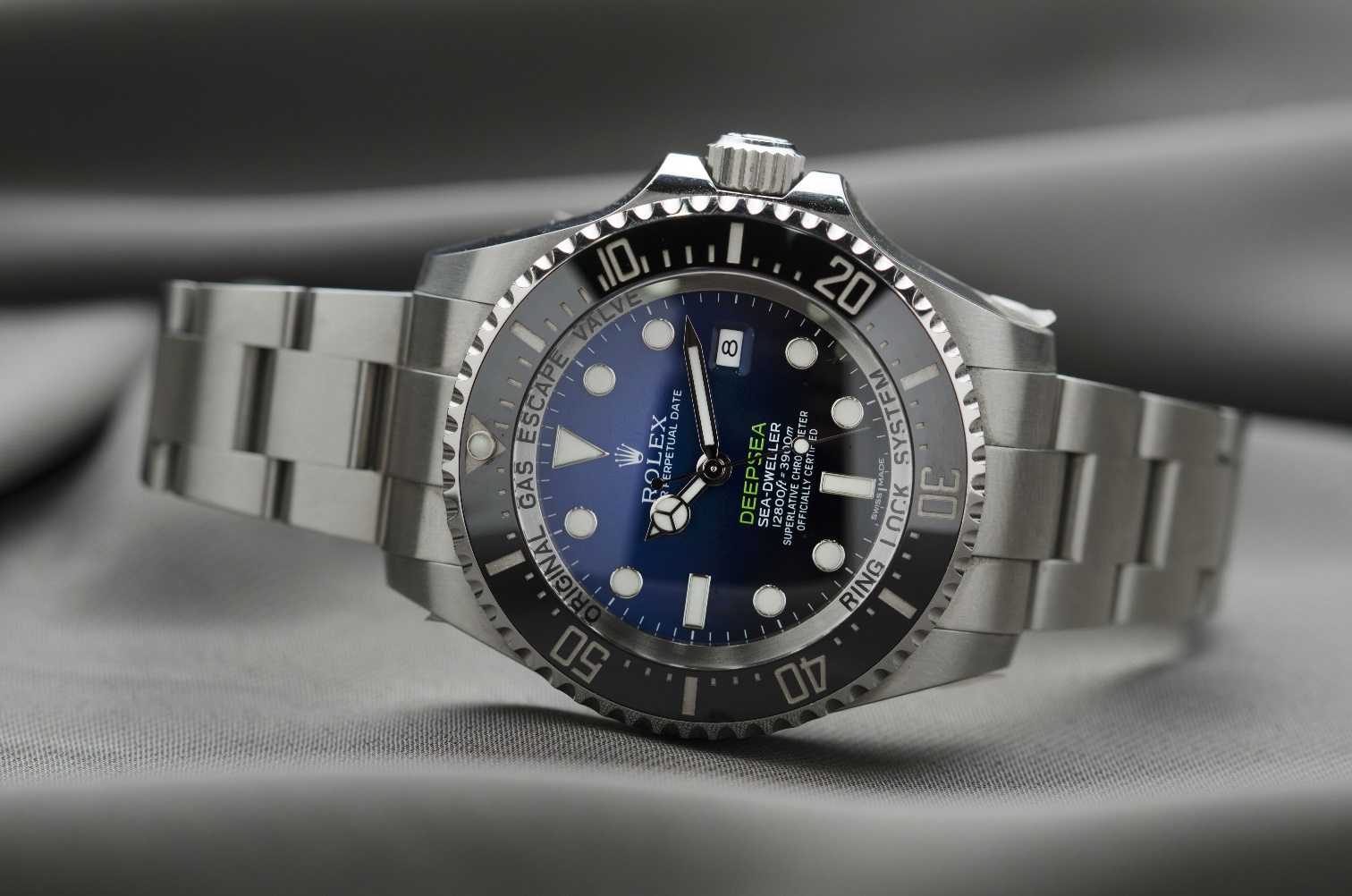 What is it? One of my son’s favourite dinners!
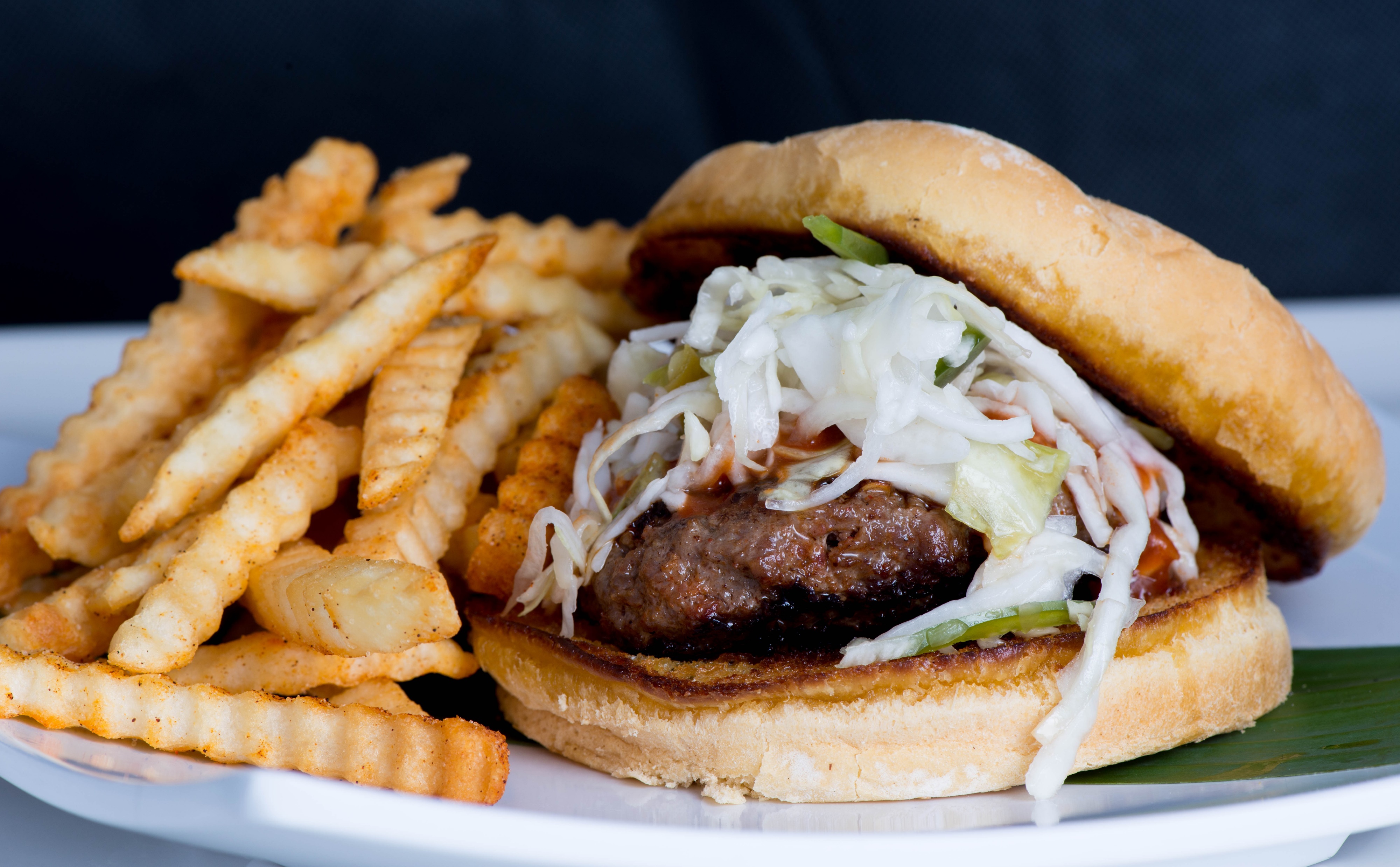 That’s right it’s burger and chips!
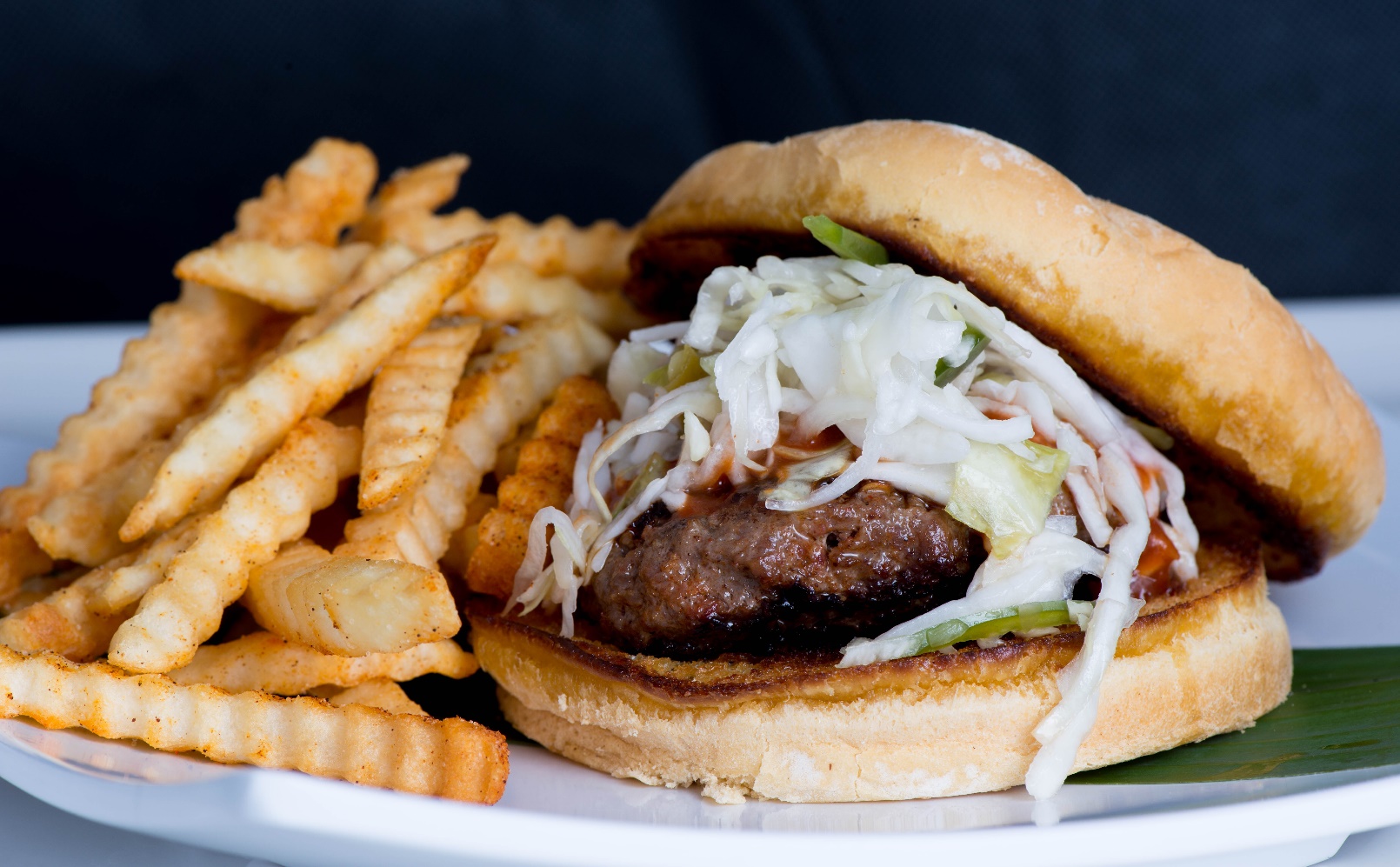 What is it? Useful when needing just a bit of something!
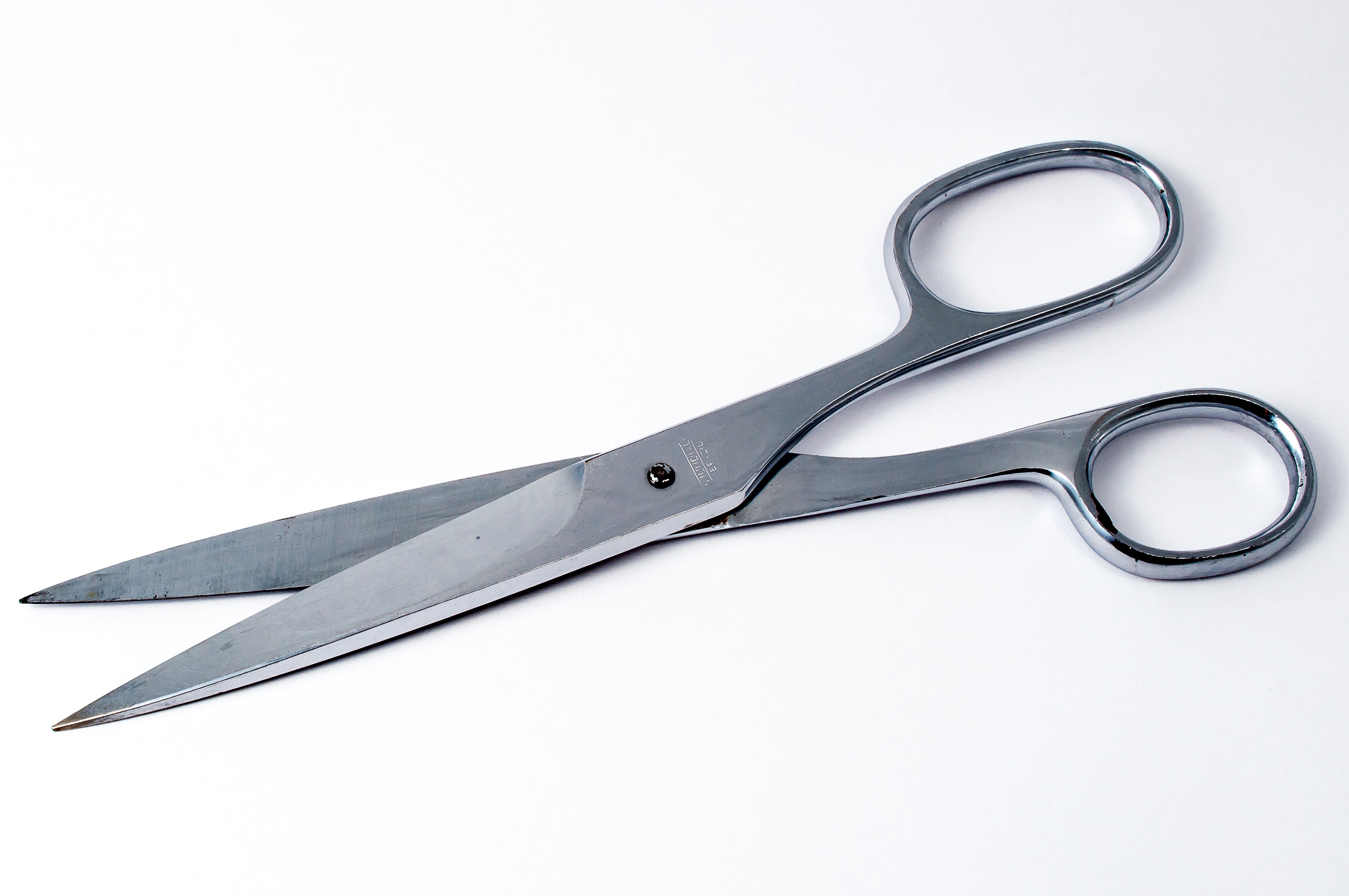 That’s right it’s a pair of scissors!
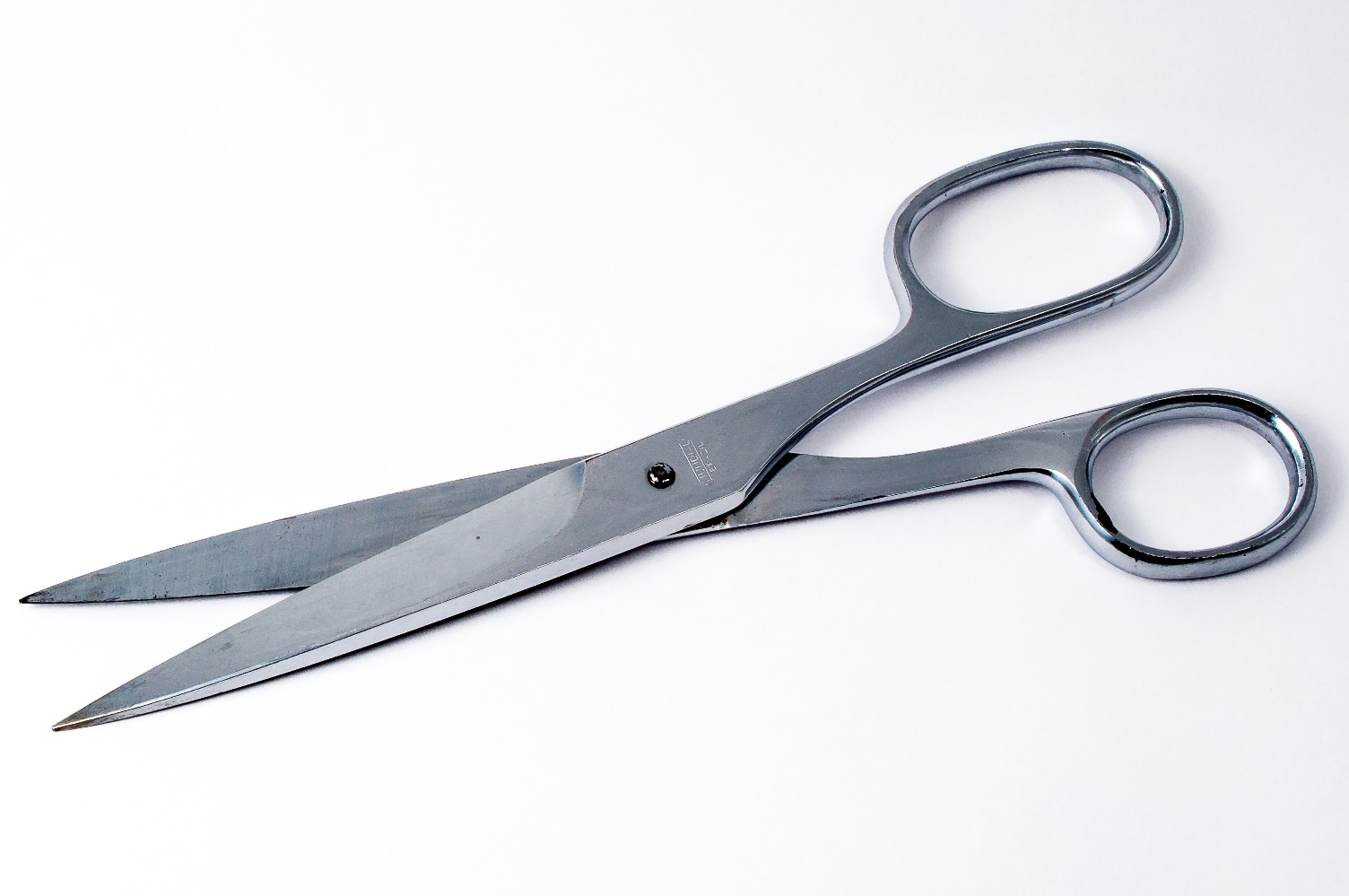 What is it? This could send you into a spin!
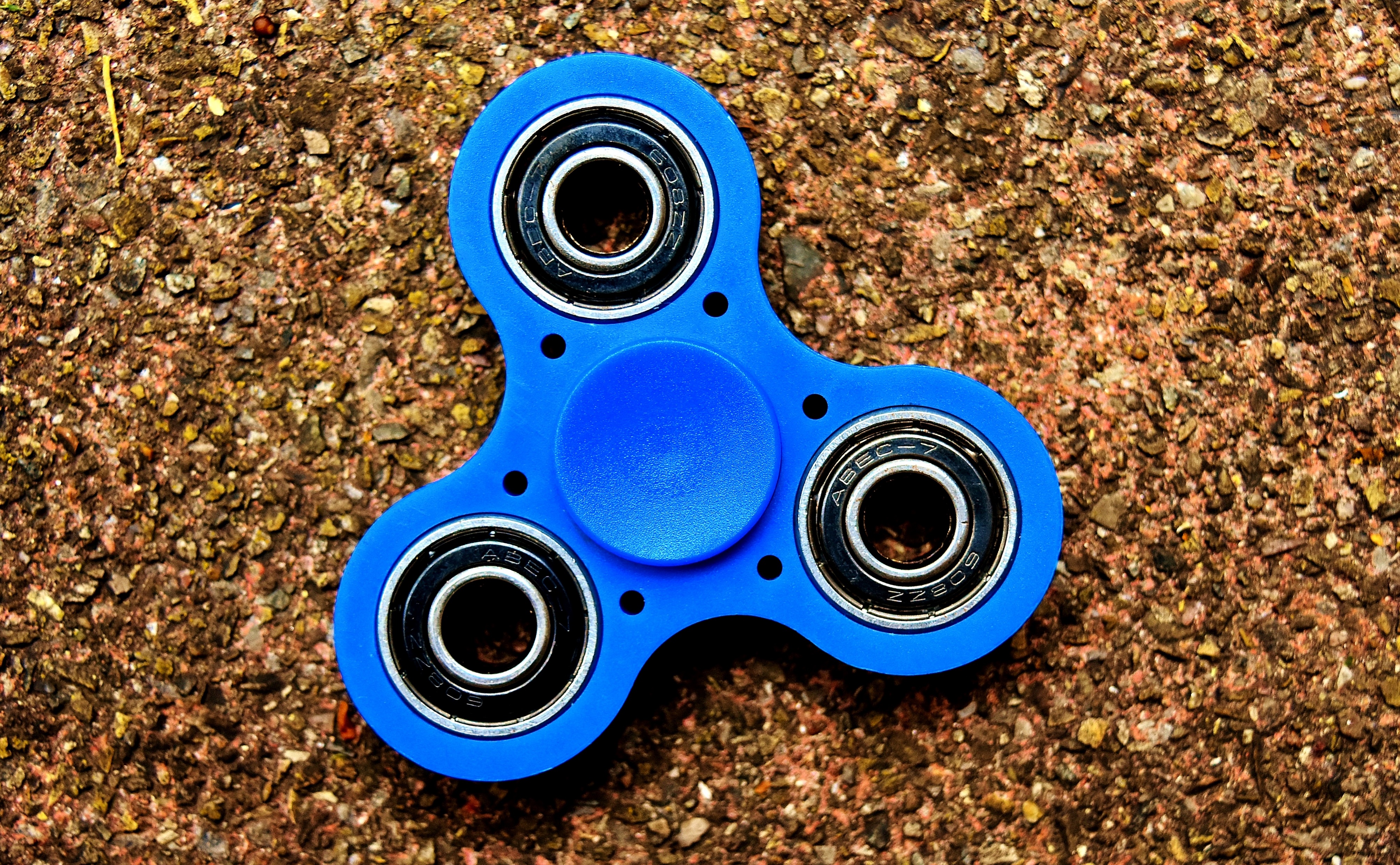 That’s right it’s a fidget spinner!
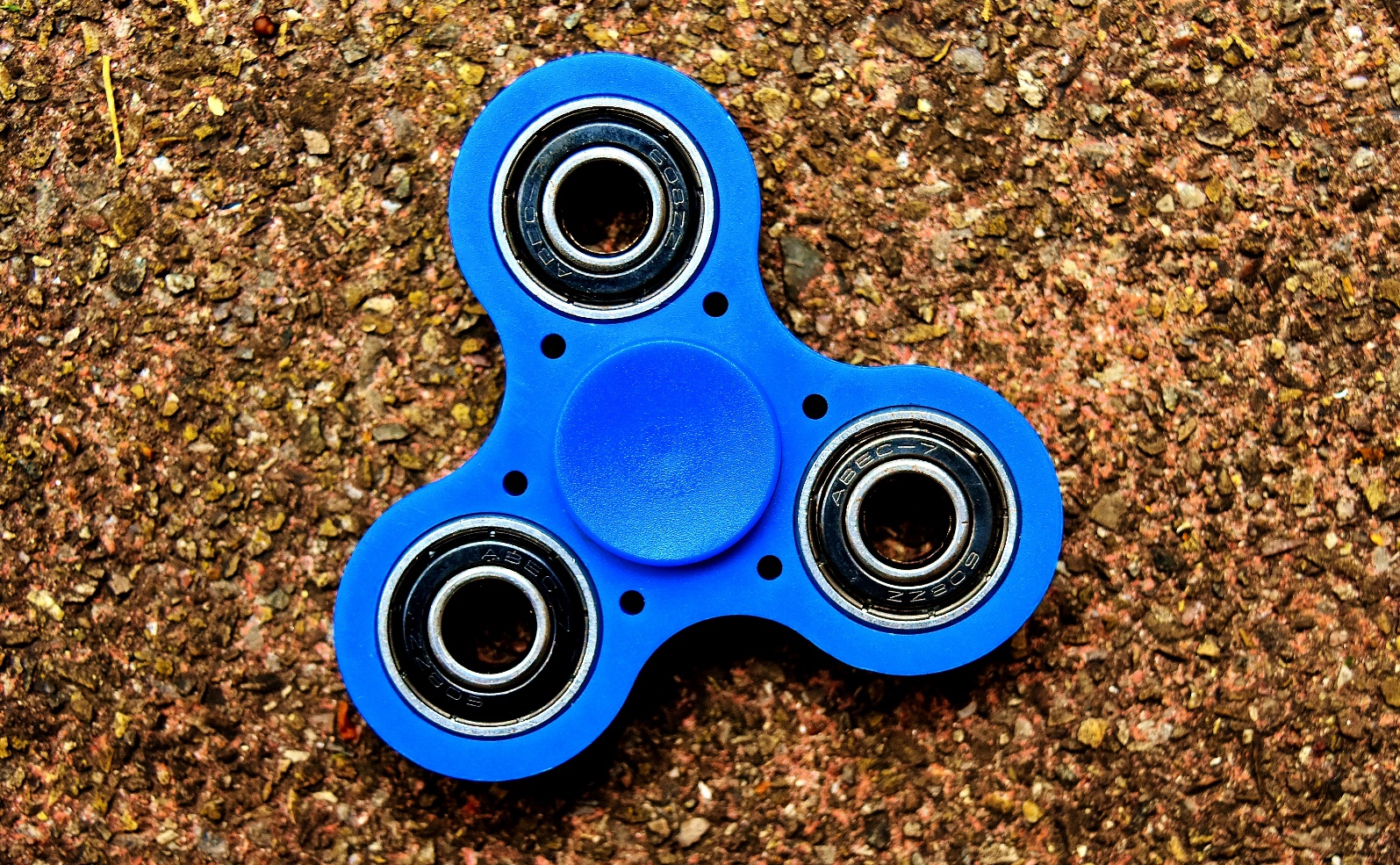 What is it? This is probably very useful at the moment!
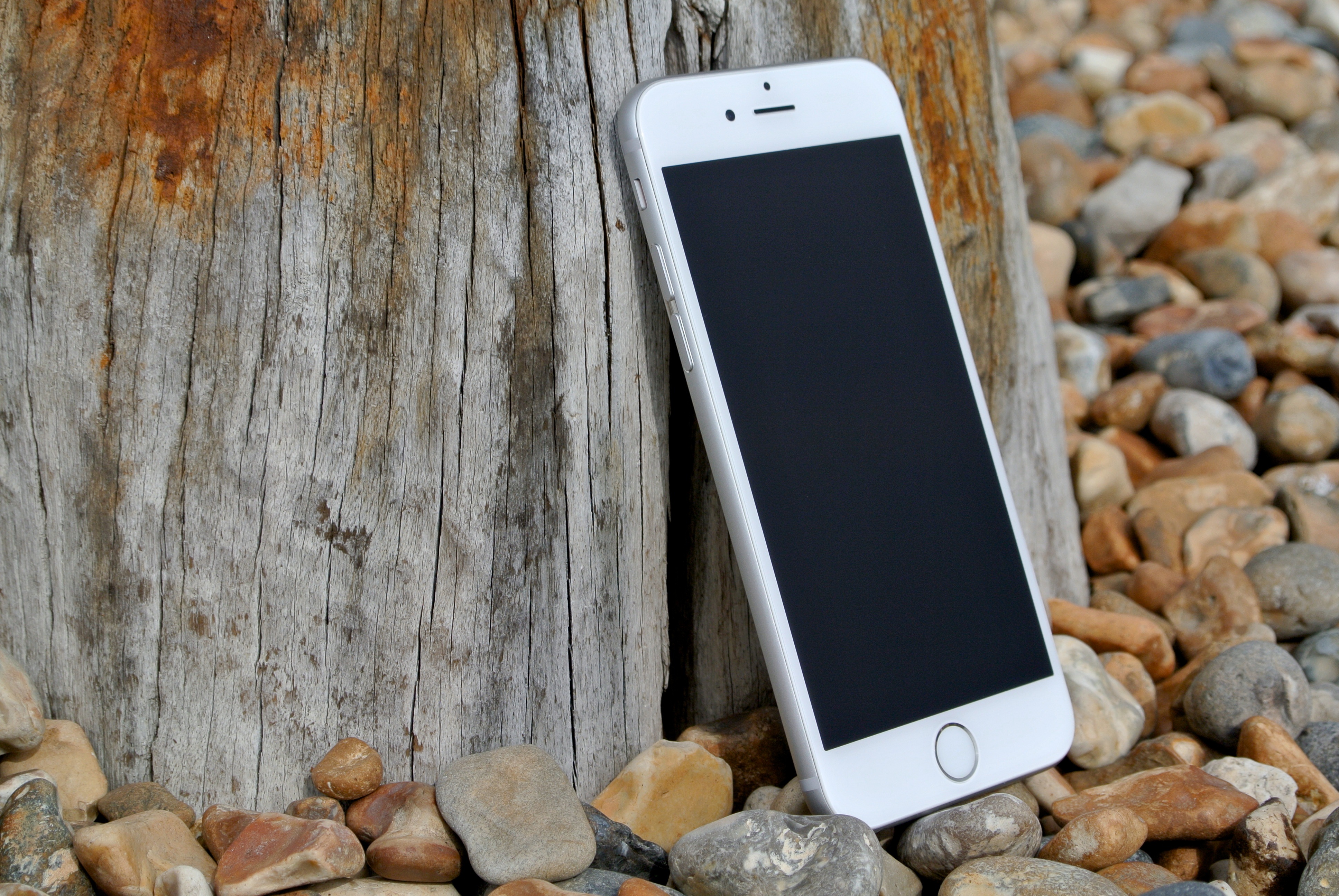 That’s right it’s a mobile phone!
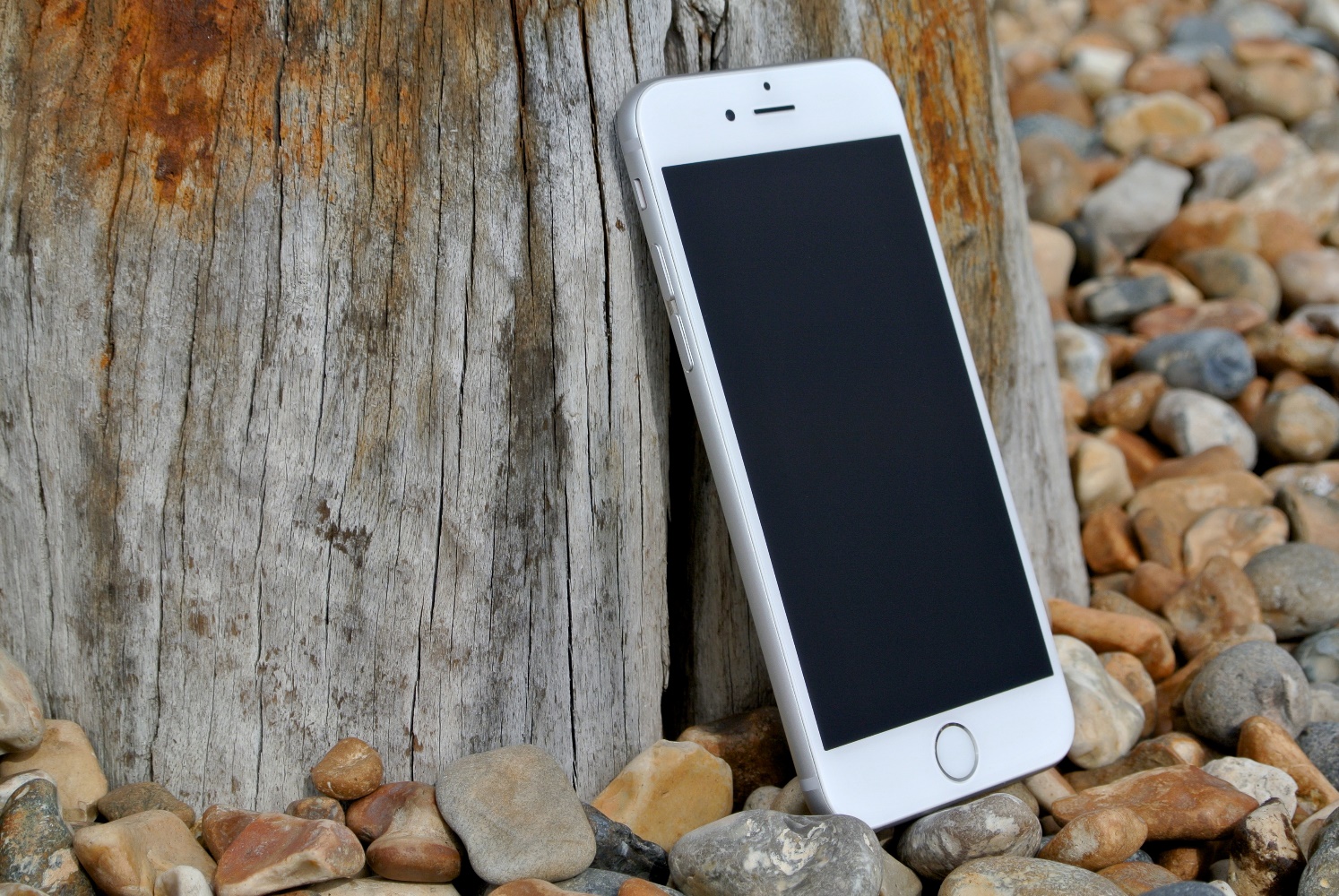 What is it? These are very yummy!
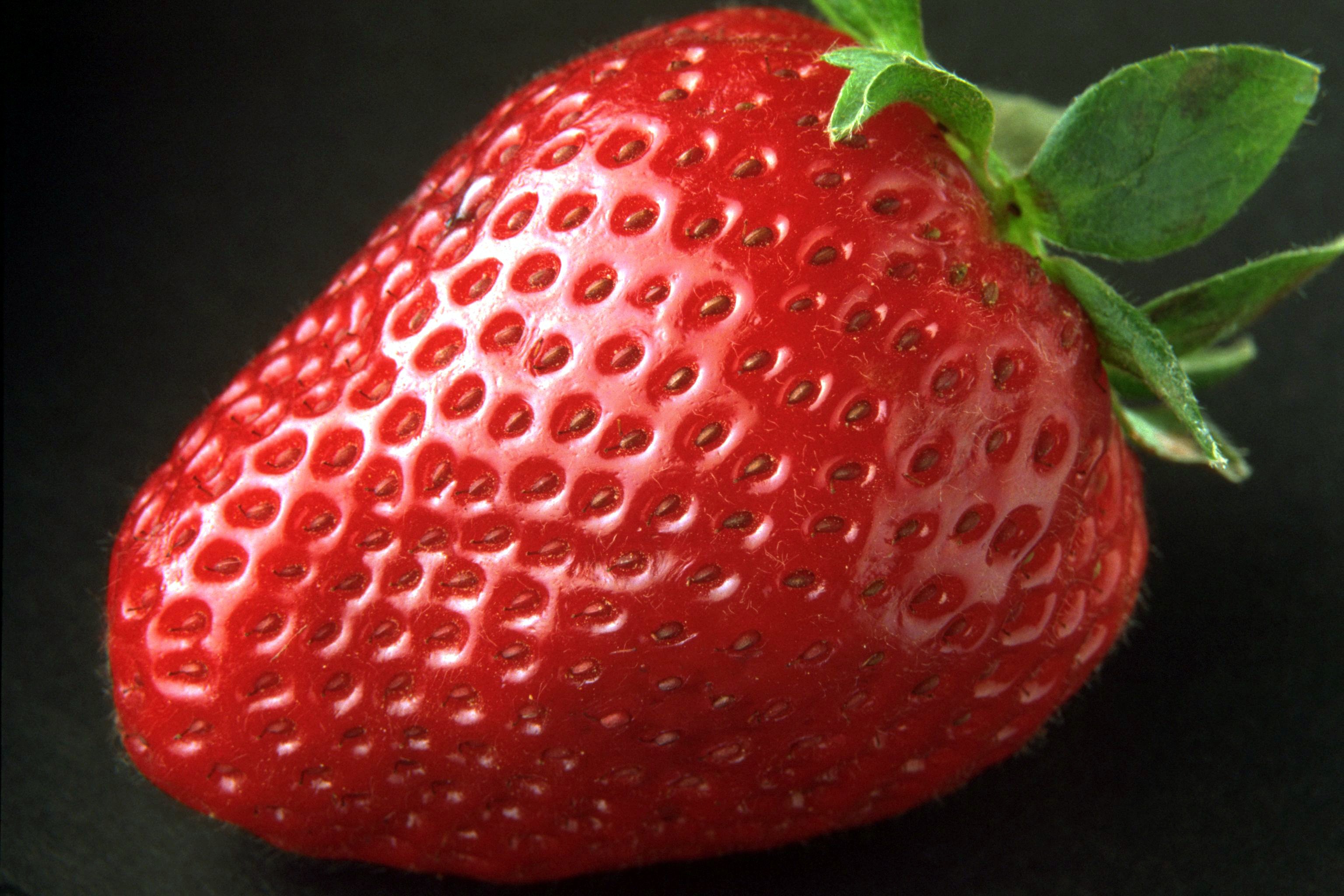 That’s right it’s a strawberry!
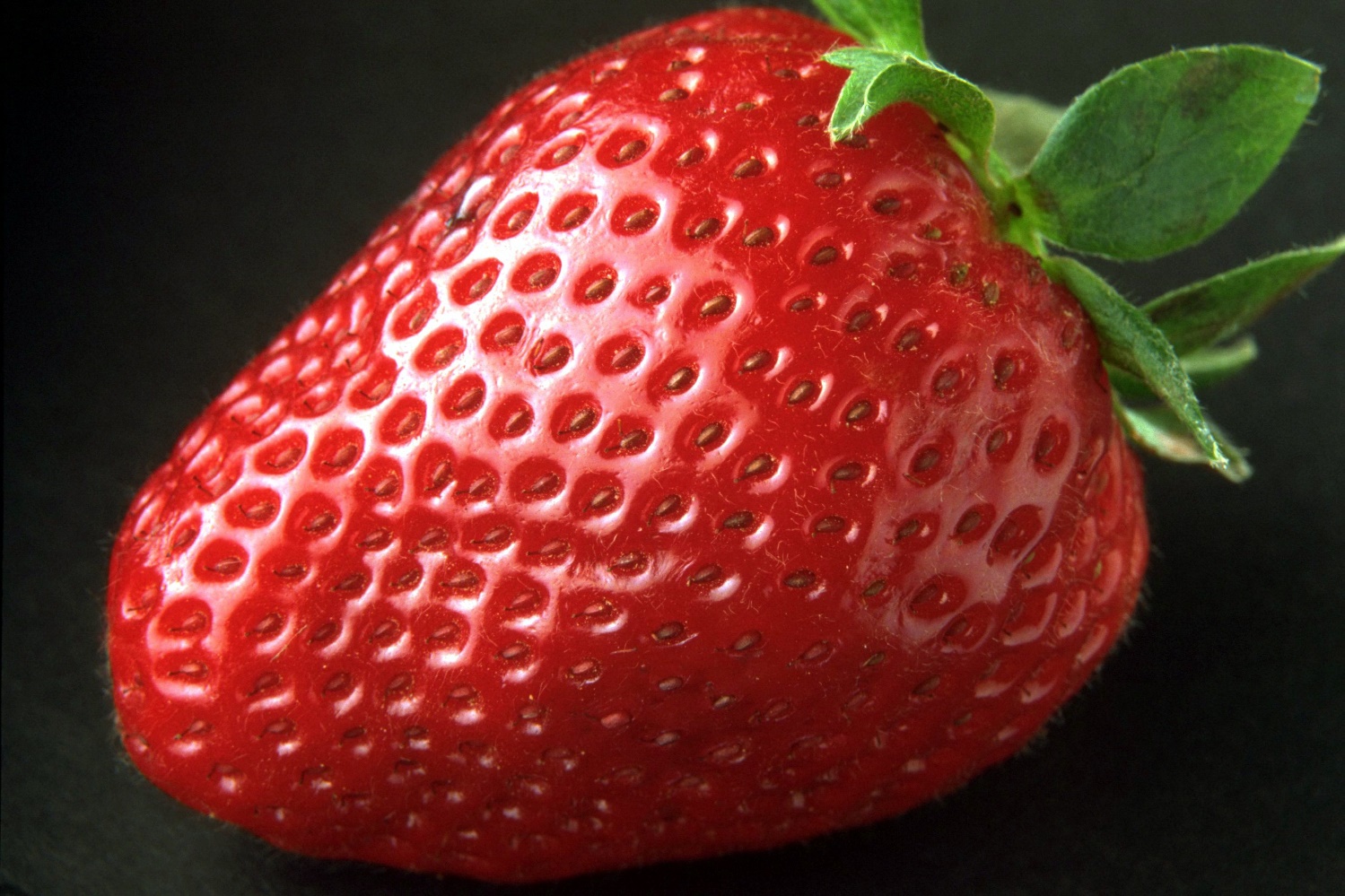 What is it? This is very fluffy!
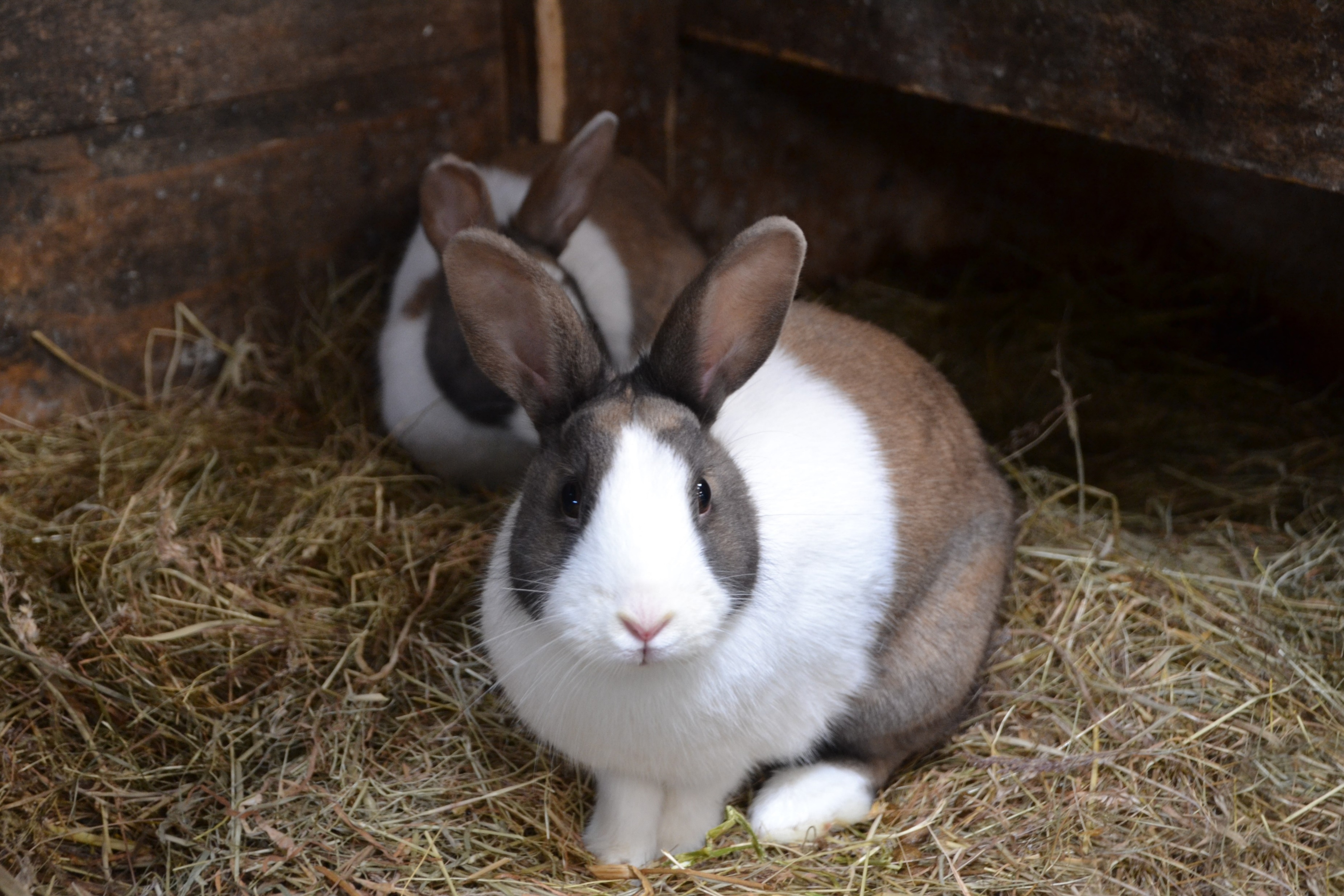 That’s right it’s a rabbit!
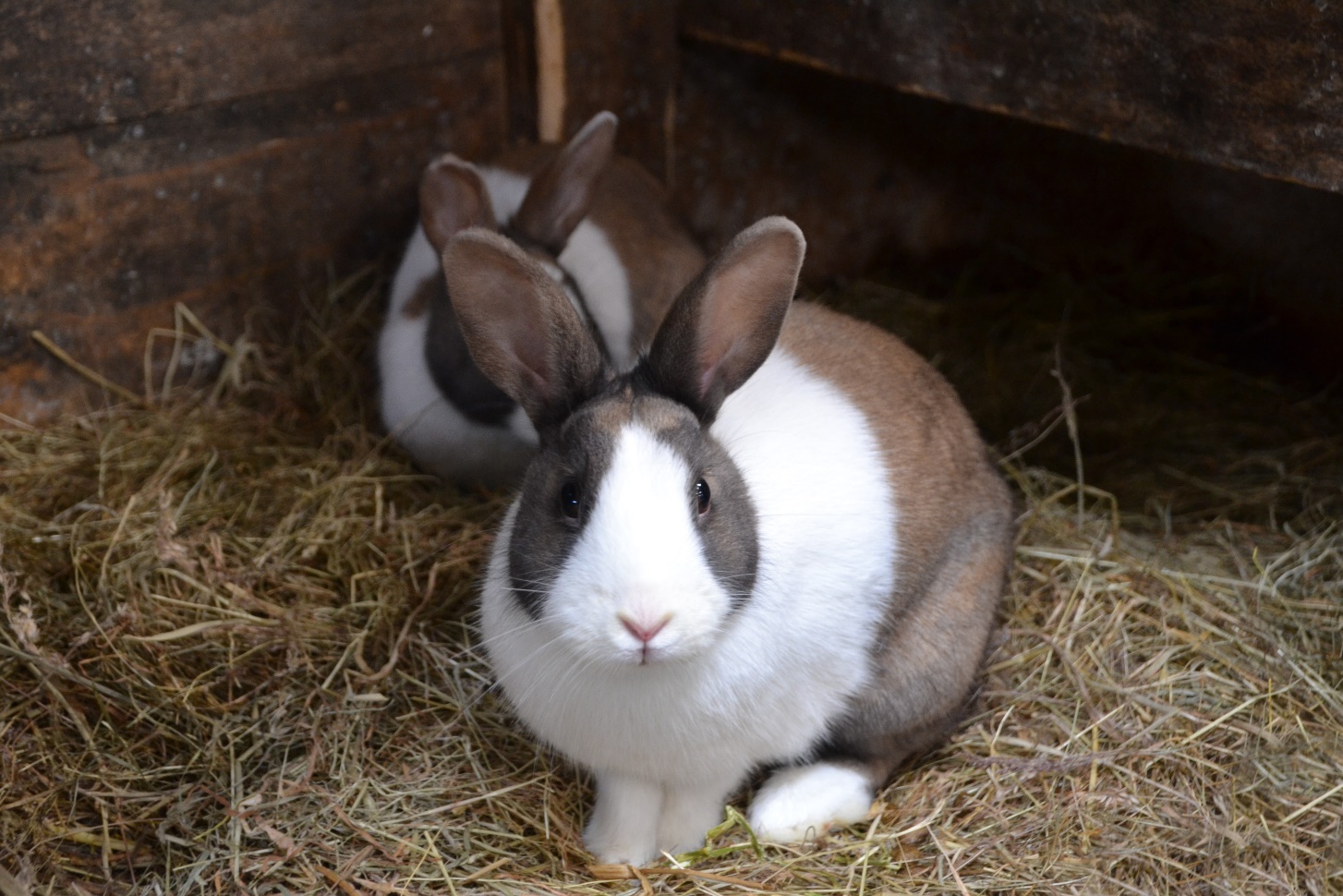 What is it? This sunny weather makes me want one of these!
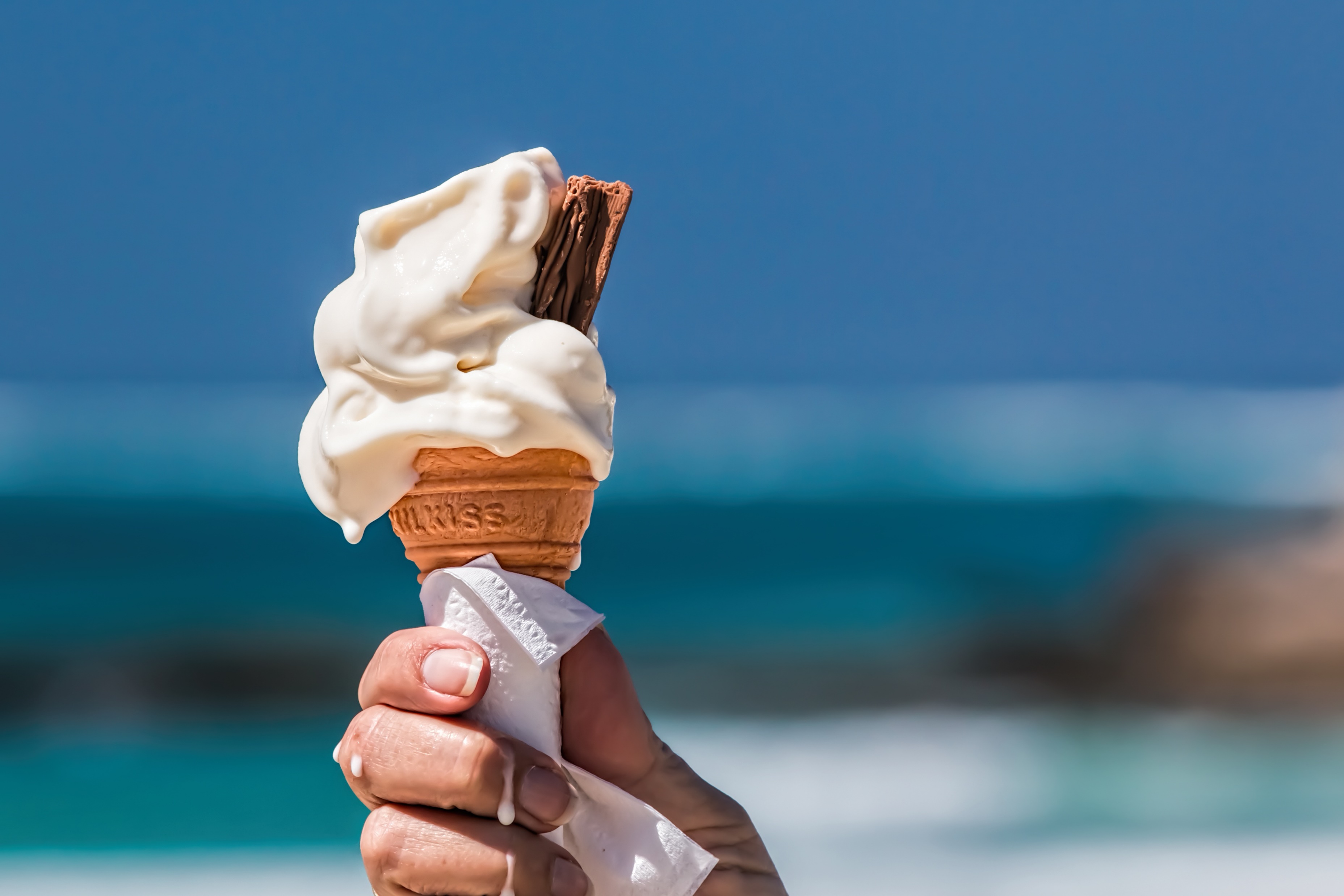 That’s right it’s a 99 Ice-cream!
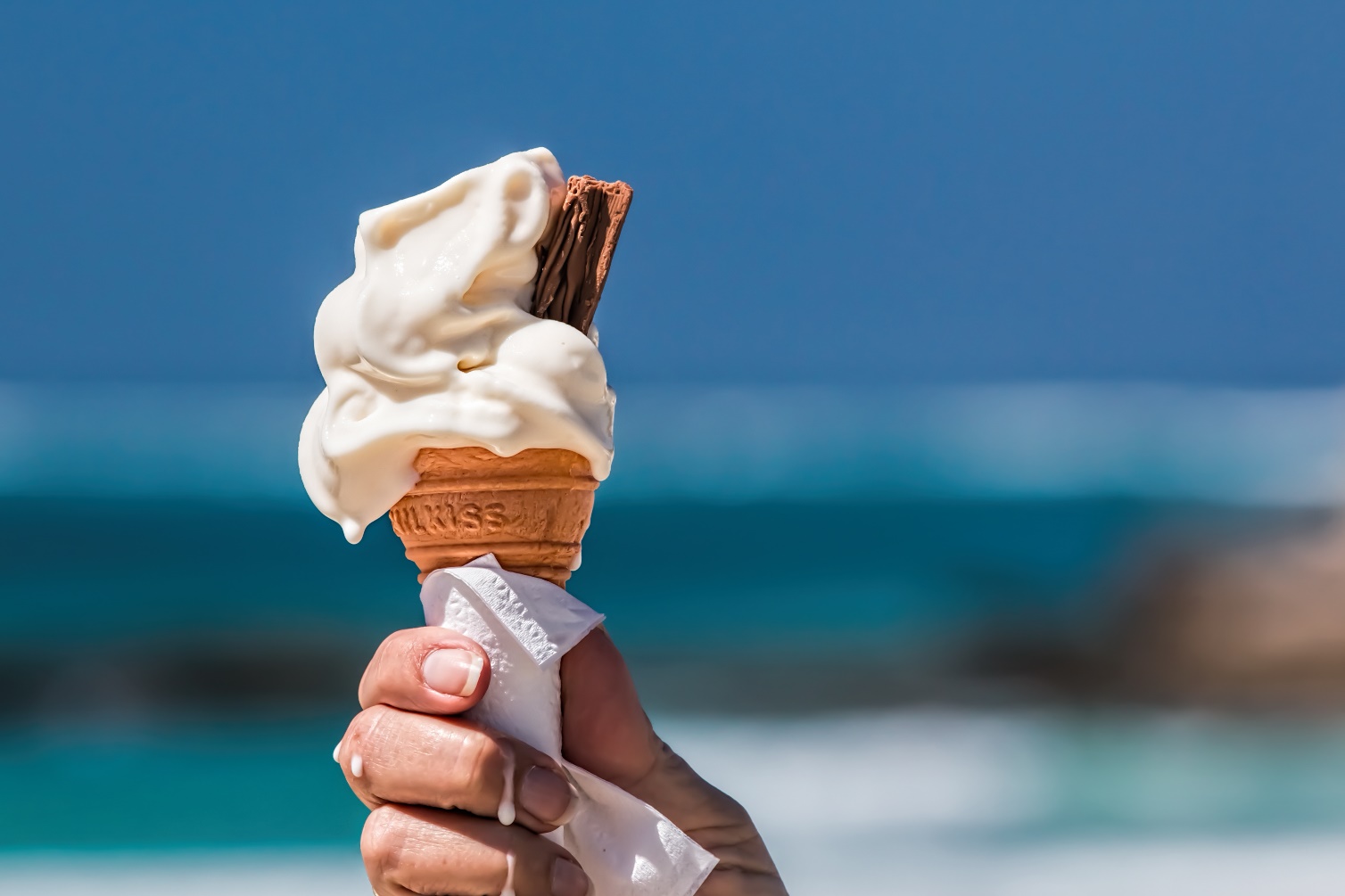 What is it? Lots of these fluttering around my garden today!
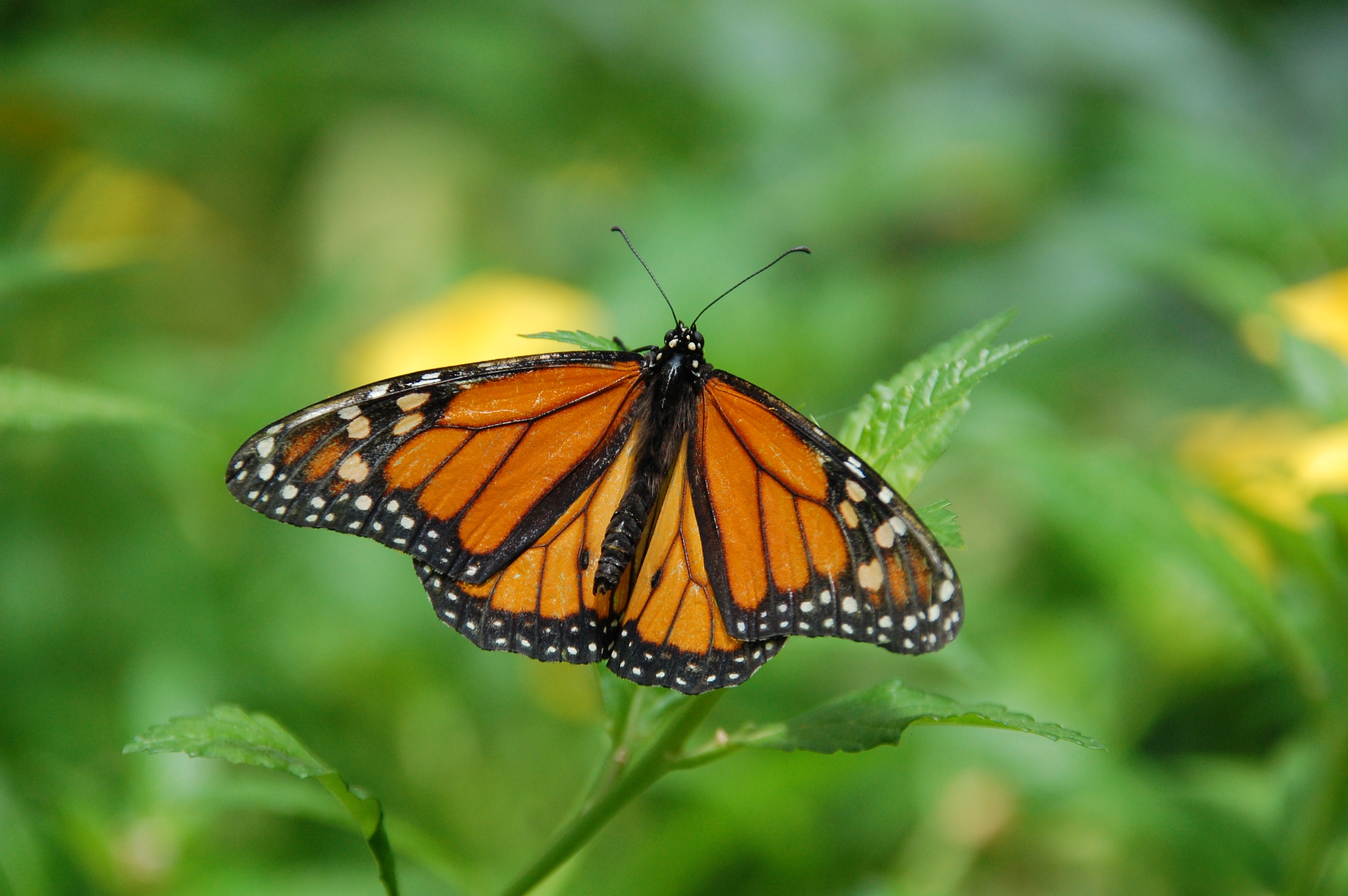 That’s right it’s a butterfly!
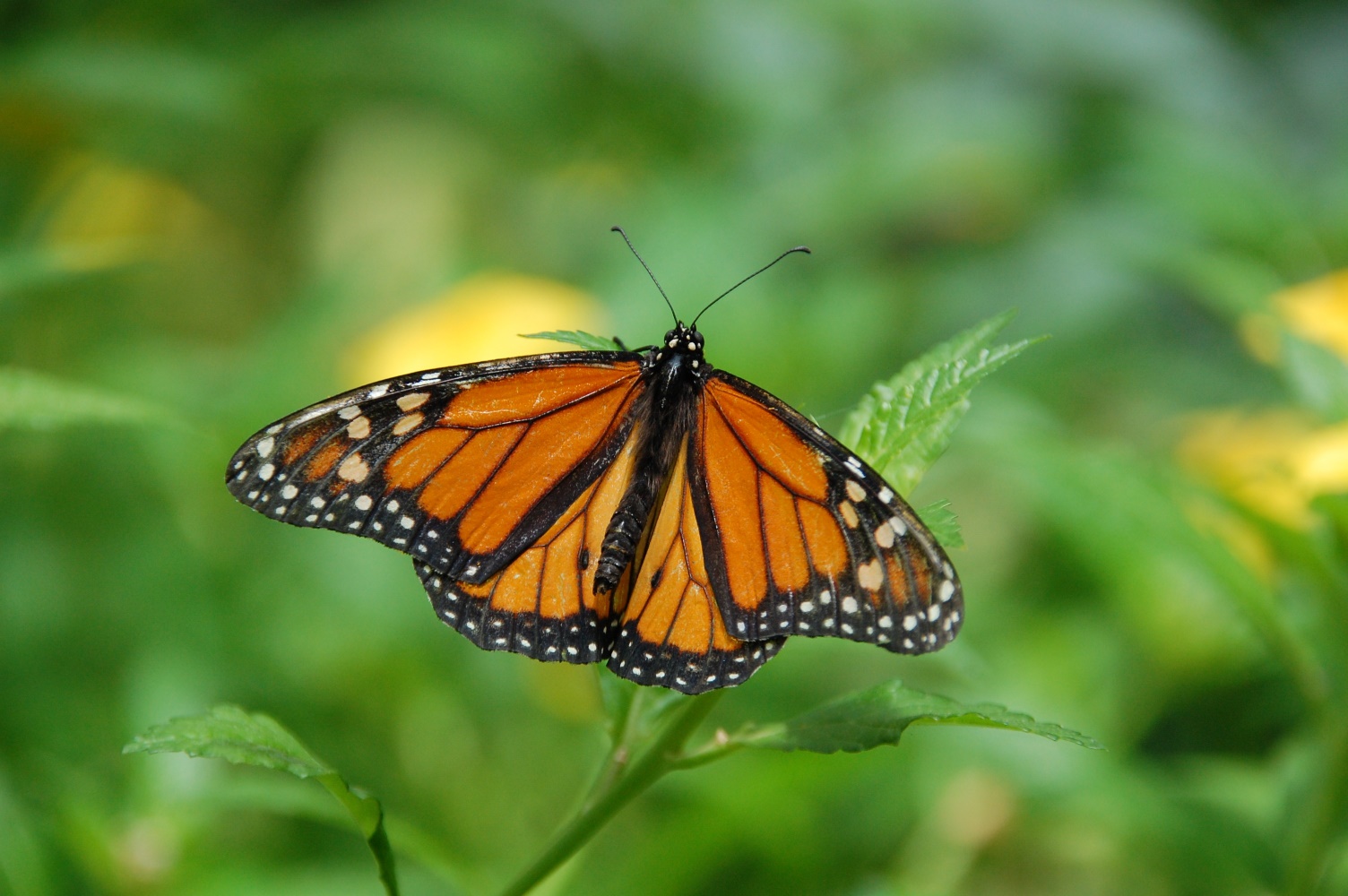 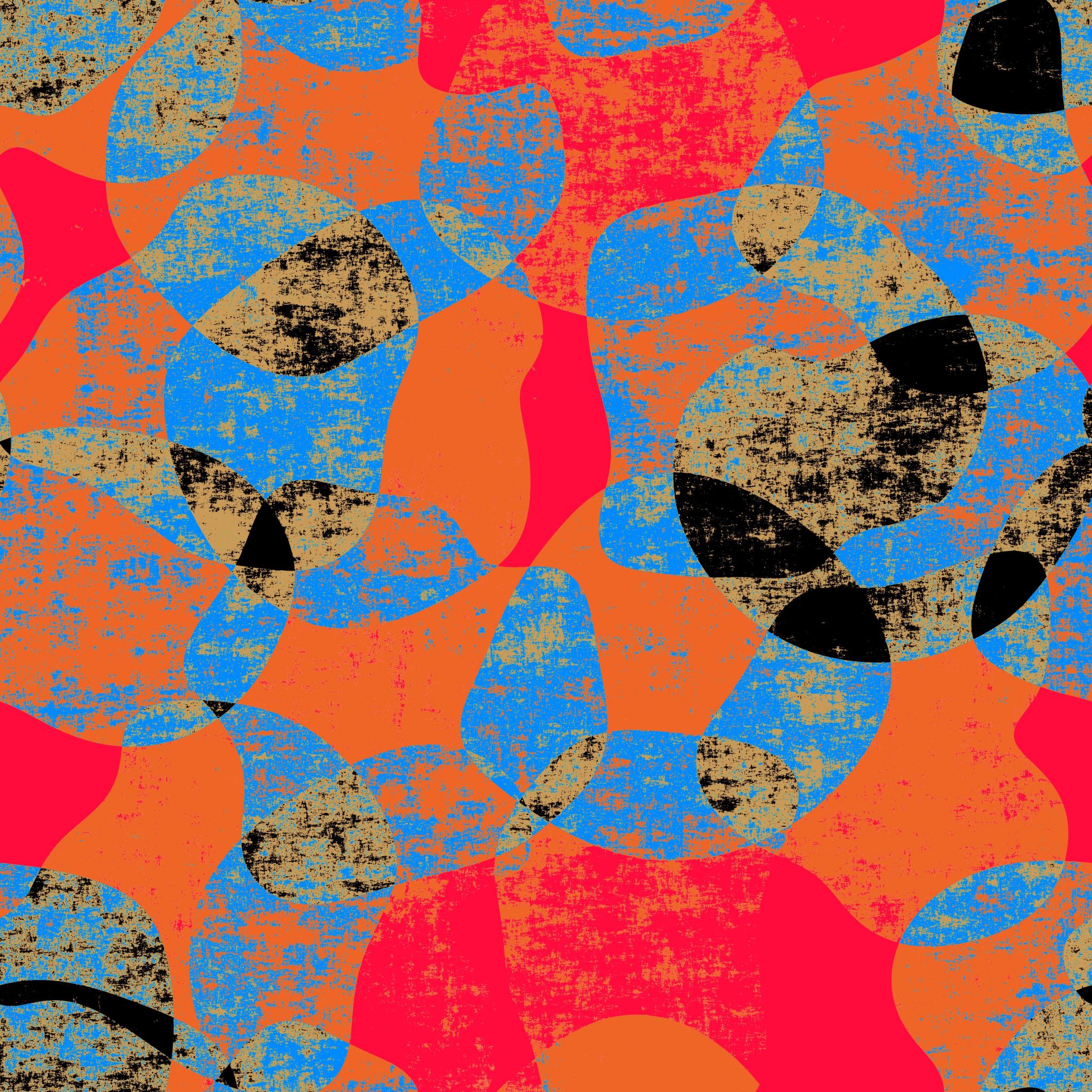 Well Done!
Have a great Easter!